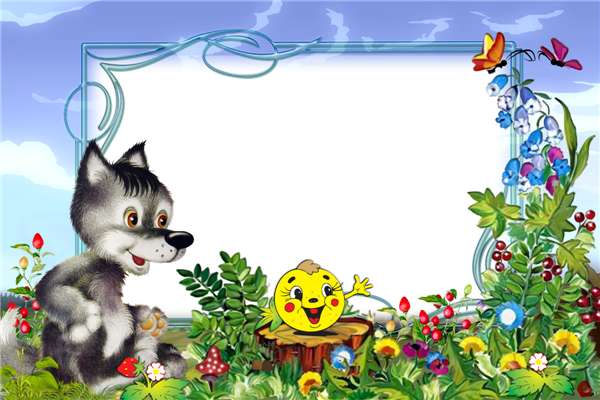 Урок  
по литературному чтению
1 класс
Учитель начальных классов
МБОУ СОШ 99, г. Воронежа
Букреева Светлана Георгиевна
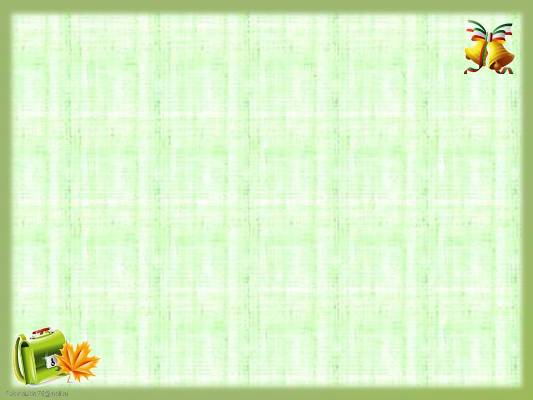 Ребята,
давайте
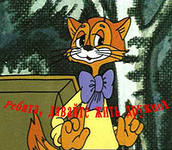 жить
дружно
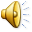 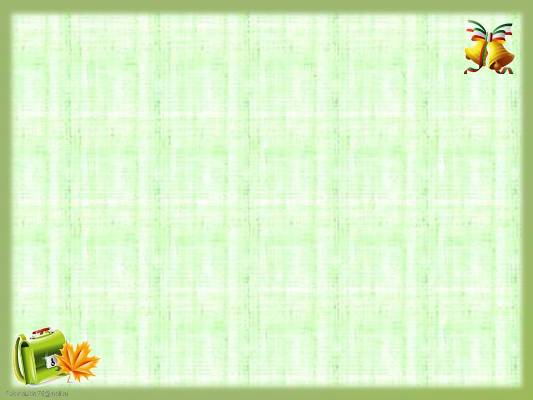 к, л,
о,
н,
о, у, а,
и,
ы,
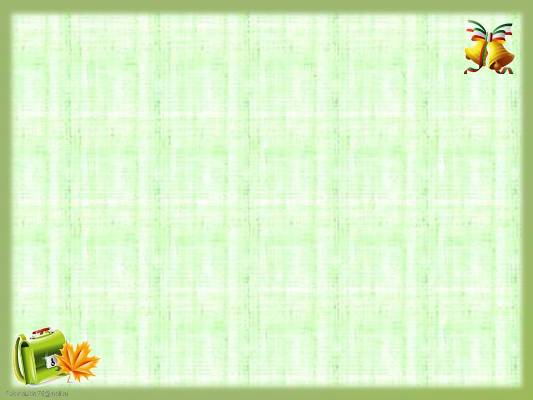 Тема : Согласные    звуки [  ], [ `]. 
Буква Д
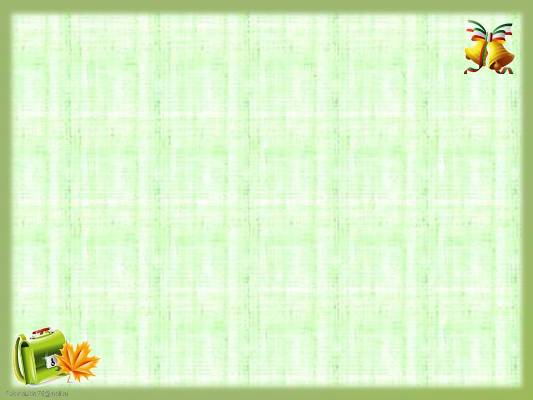 План работы
Познакомиться с буквой;
Провести исследование и дать характеристику звукам;
Читать слова с изученной буквой;
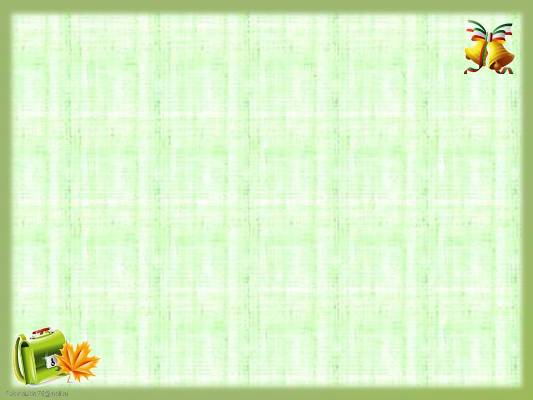 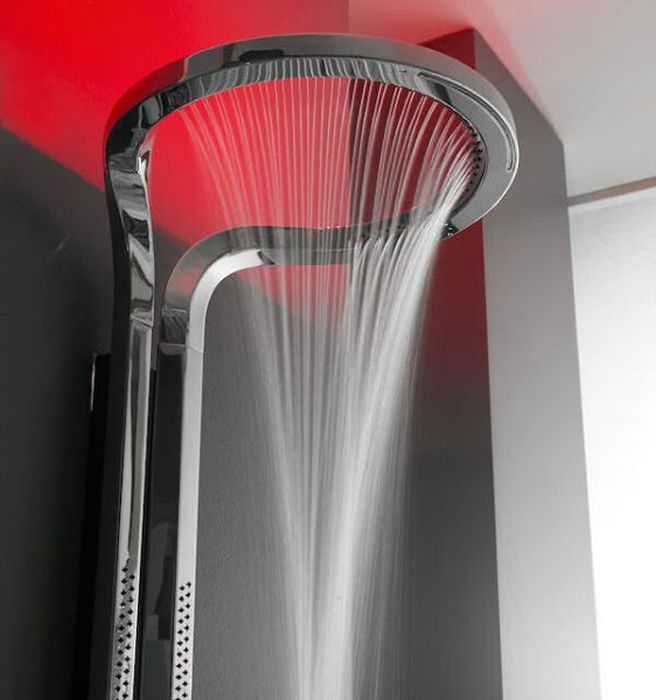 Дом
. . . ик
. . . ишко
. . . овой
Дятел
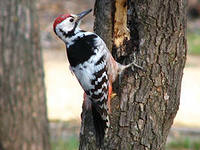 Душ
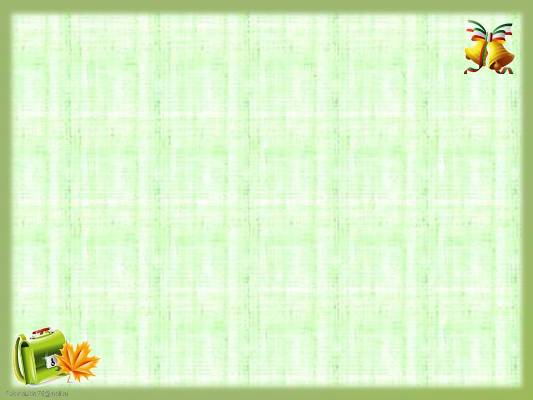 1.Если вам понравилось и вы считаете , что очень хорошо поработали, то поднимите красный кружок.
 

2. Если вам понравилось, но вы считаете, что вы не очень хорошо поработали и вам есть над чем работать, то поднимите желтый кружок.

3. Вам не понравилось и было скучно, поднимите зеленый кружок.
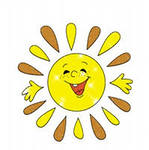